Geluid
Test jezelf
Opgave 1
Zet de juiste eenheid bij de juiste grootheid.

Geluidssterkte – geluidssnelheid- seconde- frequentie- meters-trillingstijd- decibel – hertz- meters per seconde - afstand
Antwoord opgave 1
Opgave 2
Nick hoort in het aangrenzend lokaal een leerling op de zelfgemaakte blokfluit fluiten. Door welke 2 tussenstoffen verplaatst het geluid zich voornamelijk van de blokfluit naar zijn oren?

Kies uit:
Water – lucht- baksteen-glas-hout-glaswol-papier
Antwoord  opgave 2
Lucht en baksteen
Opgave 3
Elke ziet in de verte vuurwerk ontploffen. Zij hoort de knal 1,5 s later. De geluidssnelheid bedraagt 340 m/s. 

Waarom hoort Elke de knal nadat ze het vuurwerk zag?

Op welke afstand ontplofte het vuurwerk?
Antwoord opgave 3
Licht verplaatst zich sneller dan geluid
 

Gegeven: 	t = 1,5 s
		v = 340 m/s
Gevraagd: 	s in m
Formule: 	s = v x t
Invullen:	s = 340 x 1,5
Antwoord:	s = 510 m
Opgave 4
Diede ziet op 136 m boven haar hoofd een vuurpijl ontploffen. De geluidssnelheid bedraagt 340 m/s. 
Hoeveel seconde later hoort ze de knal?
Antwoord opgave 4
Gegeven:	v = 340 m/s
		s = 136 m
Gevraagd: 	t in s
Formule: 	t = s/v
Invullen:	t = 136/340
Antwoord:	t = 0,4 s
Opgave 5
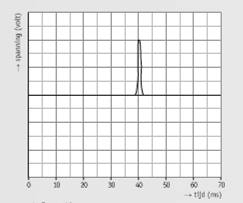 Om de geluidssnelheid in Rubber te bepalen stuurt Sjaak op t = 0 s een geluidspuls door een rubber staaf van 2 m. Aan het andere uiteinde registreert een sensor de aankomst van de puls. Via verwerking van de computer is in de afgebeelde grafiek te zien na hoeveel seconde de puls bij de sensor aankwam. Bereken de geluidssnelheid door rubber.
Antwoord opgave 5
Gegeven:	t = 40 ms = 0,04 s (delen door 1000)
		s = 2 m 
Gevraagd: 	v in m/s
Formule: 	v = s/t
Invullen:	v = 2/0,04
Antwoord:	v = 50 m/s
Opgave 6
Men wil de diepte van de zee op een bepaalde plek meten. Vanuit een schip stuurt met een geluidssignaal naar beneden. Na 3 s vangt de ontvanger het teruggekaatste geluidssignaal op. De geluidssnelheid in zee bedraagt 1,5 km/s. Hoe diep is de zee?
Antwoord opgave 6
Gegeven:	t = 3 s (heen en terug)
		v = 1,5 km/s
Gevraagd: 	s in km (mag ook m)
Formule: 	s = v x t 
Invullen:	s = 1,5 x 3 
Antwoord:	s = 4,5 km (heen en terug)
		De diepte van de zee is 2,25 km. (alleen heen, dus :2)
Opgave 7
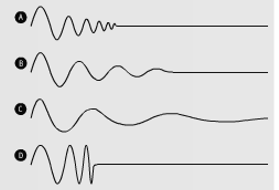 Een stemvork met een dunne stift aan het uiteinde wordt van links naar rechts over het papier getrokken. Dit gebeurd met constante snelheid. De trilling dooft vrij snel uit. Welke van de figuren geeft dit het beste weer A, B, C of D.
Antwoord opgave 7
Figuur B.
De trillingen staan even ver uit elkaar, maar wordt steeds kleiner.
Opgave 8
Evelien loopt door een bergpas. Als ze een schreeuw geeft hoort ze deze even later enkele malen terug.
Hoe heet dit verschijnsel
Nagalm
Resonantie
Zweving
Echo
Antwoord opgave 8
D
Opgave 9
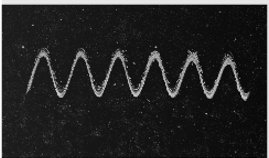 Marco slaat een stemvork aan en haalt hem over een beroete plaat. 
Hiernaast zie je het patroon. Hoeveel trillingen zie je?
Antwoord opgave 9
6 trillingen
Opgave 10
Het golfspoor van Marco uit opgave 9 is in 0,03 s gemaakt.
Wat is de trillingstijd?
Wat is de frequentie?
Antwoord opgave 10
Er zijn 6 trillingen gemaakt in 0,03 s. 
	Eén trilling duurt dan 0,03/6=0,005 s
	T = 0,005 s
F = 1/T = 1/0,005 = 200 Hz
Opgave 11
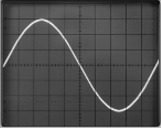 Op een oscilloscoop is een toon afgebeeld. De tijdsbasis is ingesteld op 0,2 ms/div. 
Dit betekend dat 1 hokje 0,2 ms voorstelt.
Bepaal de frequentie van deze toon.
Antwoord opgave 11
T = 10 x 0,2 ms = 2 ms = 0,002 s
f = 1/T = 1/0,002 = 500 Hz
Opgave 12
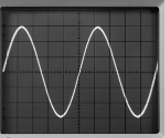 Op een oscilloscoop is een toon afgebeeld. De tijdsbasis is ingesteld op 2 ms/div. 
Dit betekend dat 1 hokje 2 ms voorstelt.
Bepaal de frequentie van deze toon.
Antwoord opgave 12
T = 5 x 2 ms = 10 ms = 0,01 s
f = 1/T = 1/0,01 = 100 Hz
Opgave 13
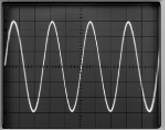 Op een oscilloscoop is een toon afgebeeld. De tijdsbasis is ingesteld op 1 ms/div. 
Bepaal de frequentie van deze toon.
Antwoord opgave 13
T = 2,5 x 1 ms = 2,5 ms = 0,0025 s
f = 1/T = 1/0,0025 = 400 Hz
Opgave 14
Op de volgende dia zie je in figuur 23a zie je 4 verschillende beelden van een oscilloscoopscherm (met dezelfde instelling)

 Daarnaast staat in figuur 23b een diagram met 4 verschillende gebieden. Geef in figuur 23b in elk gebied het bijbehorende beeld uit figuur 23 a aan.
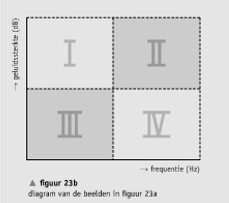 Antwoord opgave 14
I 	-> 	A
II 	-> 	B
III	-> 	D
IV	->	C
Opgave 15
Bij een saxsolo van Candy Dulfer meet Tom op vijf meter van het podium en (gemiddelde) geluidssterkte van 93 dB. Even later doen er nog drie andere saxofonisten mee die allen even hard spelen als Candy. Wat zal de dB-meter nu aangeven?
Antwoord opgave 15
Van 1 naar 2: 3 dB extra
Van 2 naar 4: 3 dB extra
Totaal dus 93 + 6 = 99 dB
Opgave 16
Bij een saxsolo van Candy Dulfer meet Tom op vijf meter van het podium en (gemiddelde) geluidssterkte van 93 dB. 

Hoeveel saxofonisten zouder er in theorie op het podium moeten staan om de pijngrens (120 dB) te bereiken?
Antwoord opgave 16
->	93 dB
2	->	96 dB
4	-> 	99 dB
8	-> 	102 dB
16	->	105 dB
32	->	108 dB
64	->	111 dB
128	->	114 dB
256	-> 	117 dB
512	->	120 dB
Dus 512 saxofoons
Opgave 17 – moeilijk – test jouw inzicht
Het zaagblad van een cirkelzaag heeft 26 tandjes. Bij het zagen maakt het zaagblad 2400 omwentelingen per minuut. Je hoort dan een snerpend geluid. Bereken de frequentie van het geluid.
Antwoord opgave 17
2400 omwentelingen per minuut is 40 omwentelingen per seconde.
40 x 26 = 1040 Hz